身近な生きもの
こんぶのひみつを探ろう！
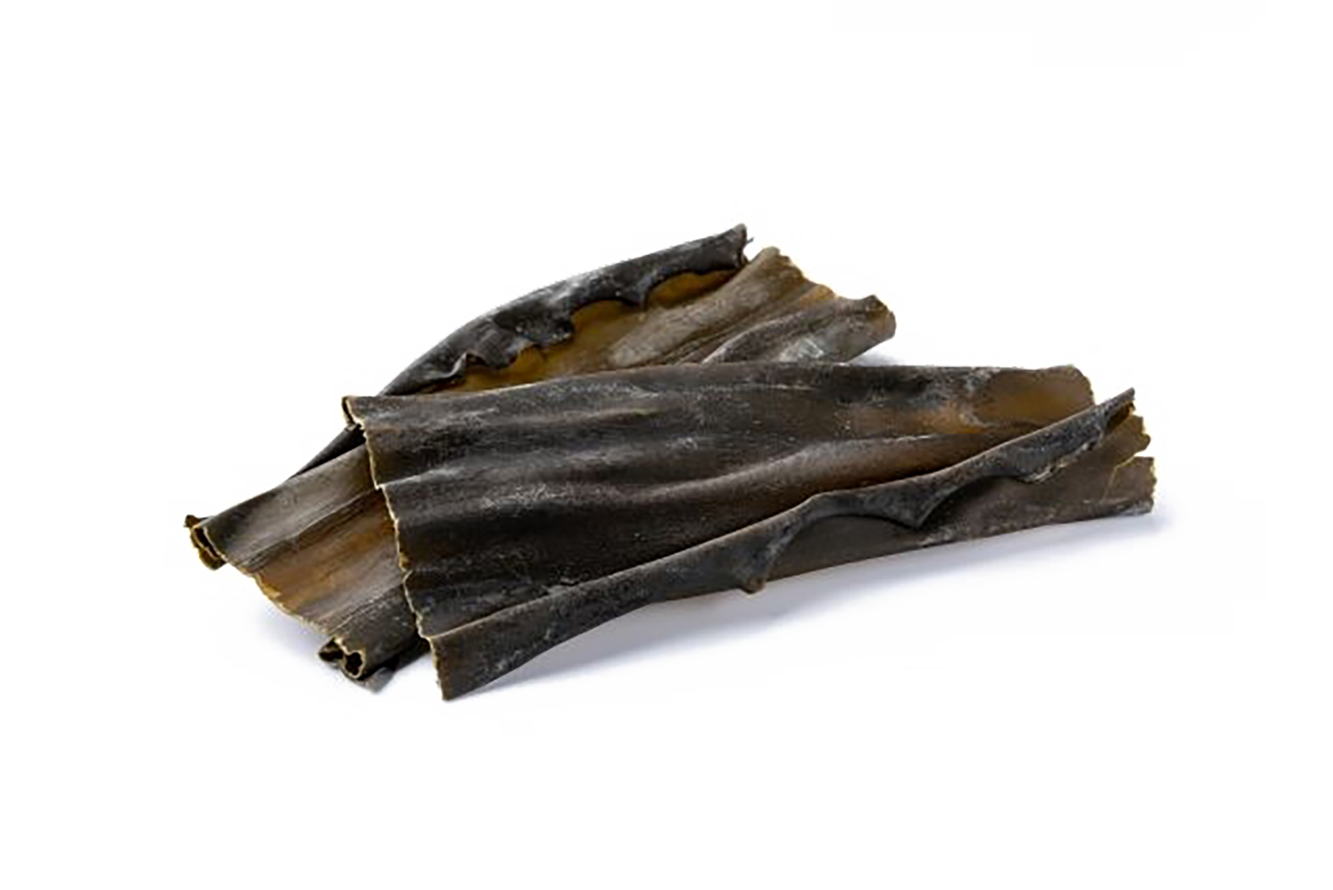 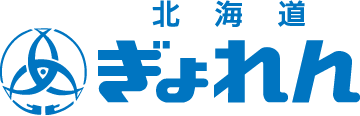 今日の授業のながれ
ー こんぶ動画⓪ー
こんぶの｢加工｣について知ろう
こんぶの種類を知ろう
こんぶの歴史を知ろう
‹#›
みんなが知っている
こんぶってどういうもの？
‹#›
例えば
こんぶはいろんな料理に使われているよ
どんな料理があるかな？
‹#›
知っていることを
近くの人と話し合って
発表してみよう！
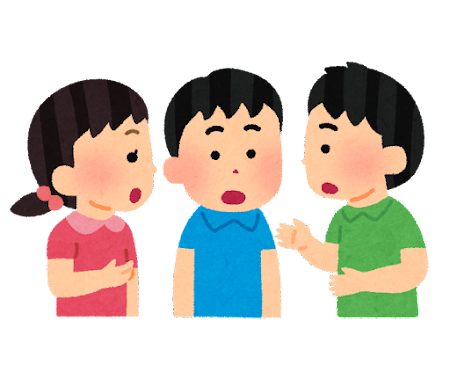 ‹#›
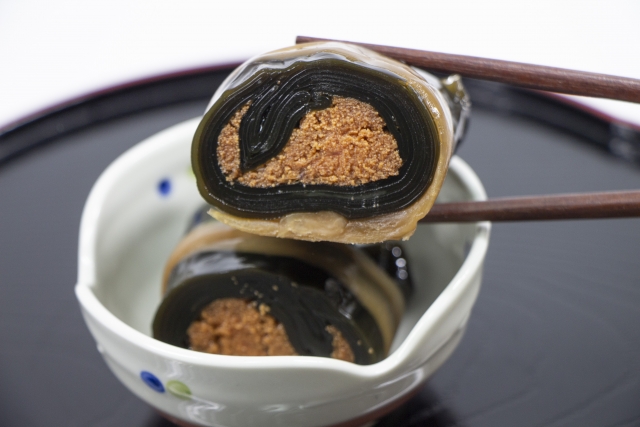 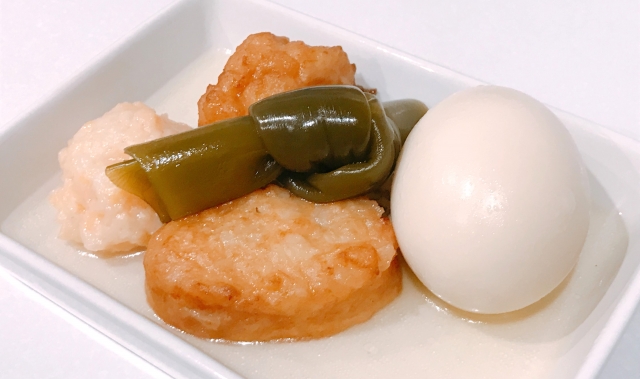 ‹#›
たくさんの食べ方があるこんぶ

そのためには
採ったこんぶを加工するよ
‹#›
どういうものか動画を観てみよう！
ー こんぶ動画④ ー
‹#›
たくさんの
加工されたこんぶが
あったね
‹#›
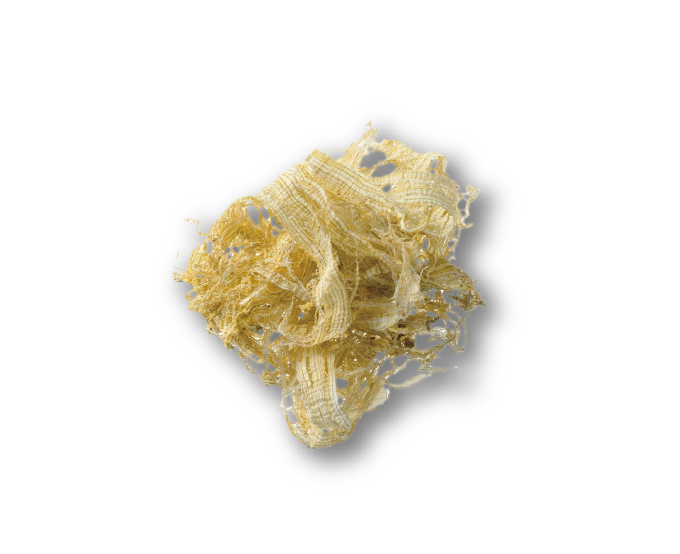 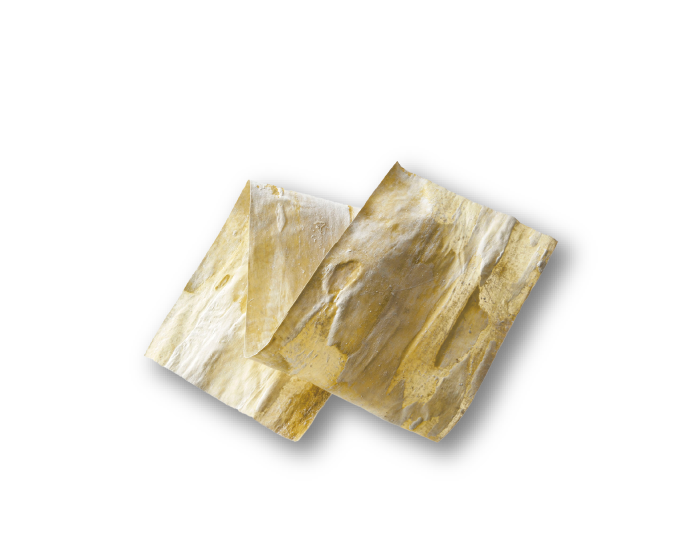 とろろこんぶ
おぼろこんぶ
白板こんぶ
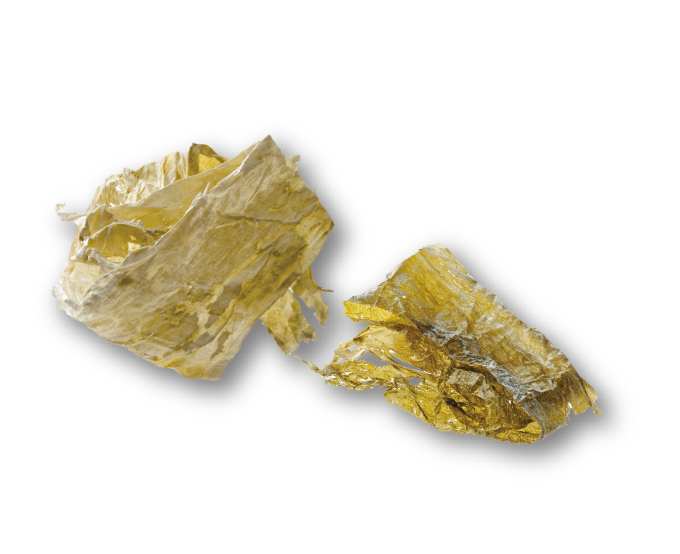 こんぶ茶
きざみこんぶ
塩ふきこんぶ
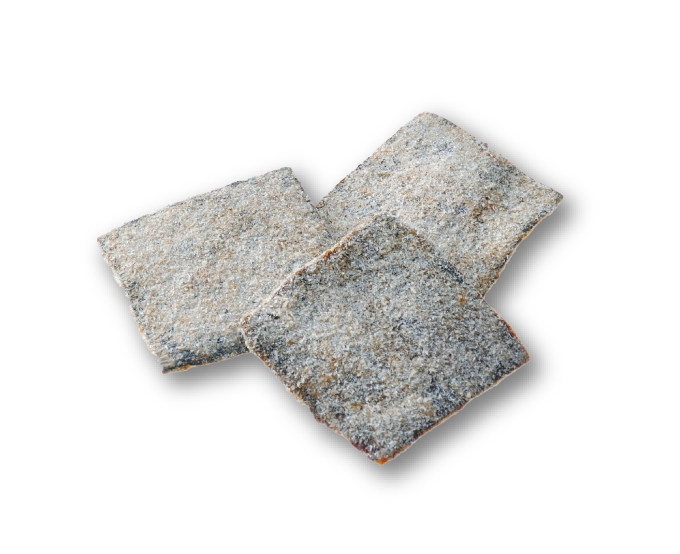 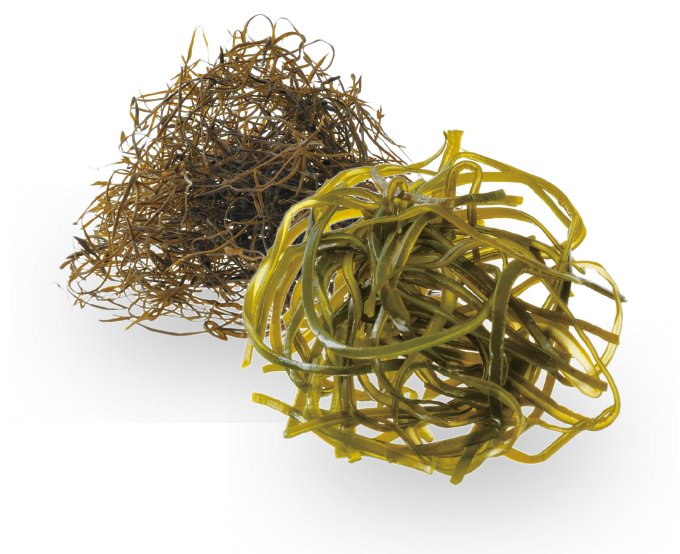 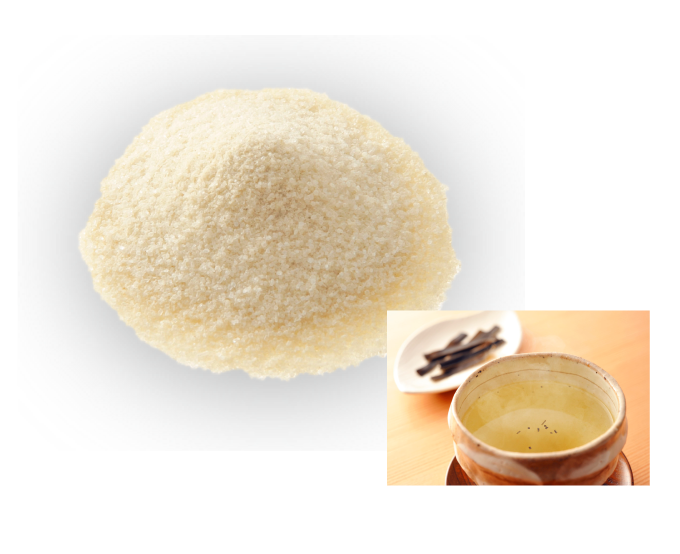 ＼ 他にもたくさん！ ／
‹#›
食べたことのあるこんぶは
出てきたかな？
‹#›
食べたことがあれば
手をあげて感想を教えてね！
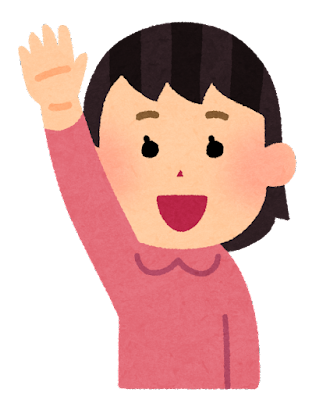 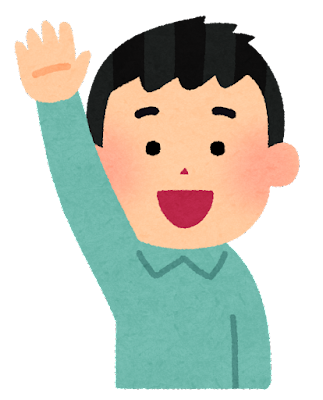 ‹#›
そんなこんぶは
種類もたくさんあるよ

どれくらいあると思う？
予想してみよう！
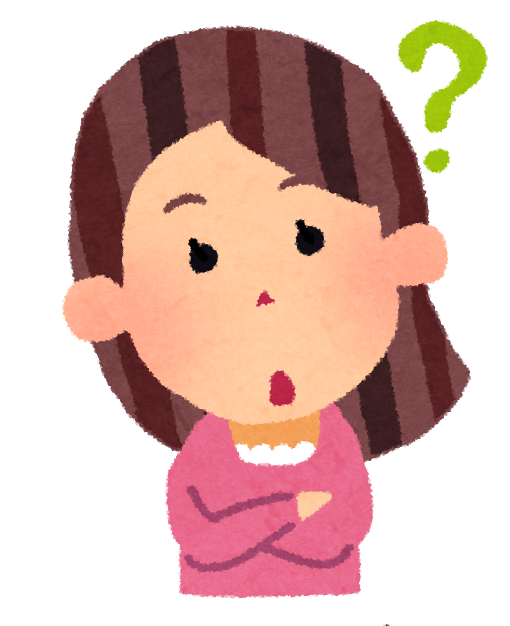 ‹#›
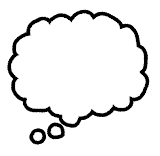 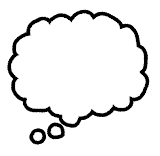 どんな色？
長さは？
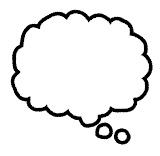 どんな形？
どんなこんぶがあると思う？
近くの人と一緒に考えてみよう！
‹#›
どんなこんぶがあるか
動画を観て確認してみよう！
ー こんぶ動画② ー
‹#›
育った地域によって分けられて、7種類もある！
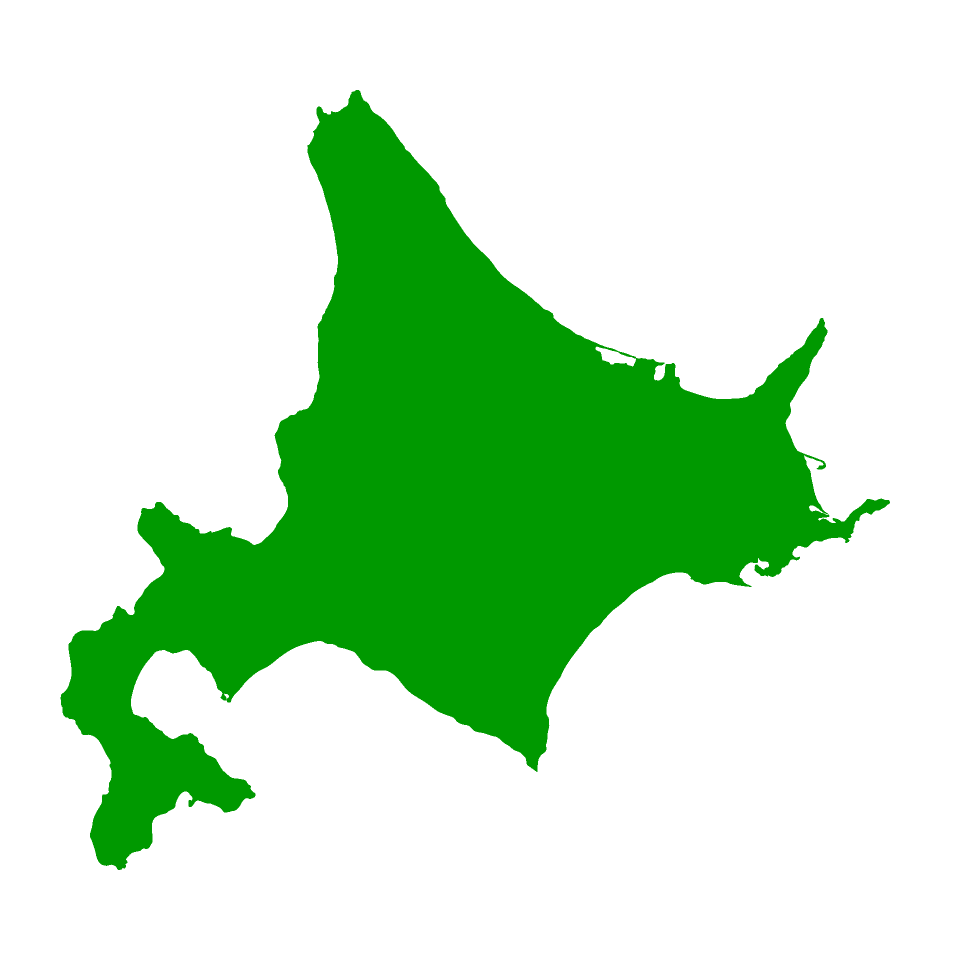 利尻こんぶ
羅臼こんぶ
細目こんぶ
長こんぶ
真こんぶ
厚葉こんぶ
日高こんぶ
‹#›
そしてその特徴もさまざま•••
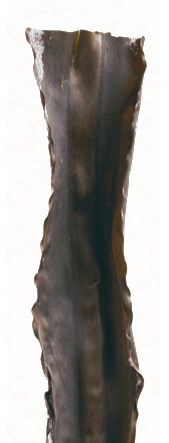 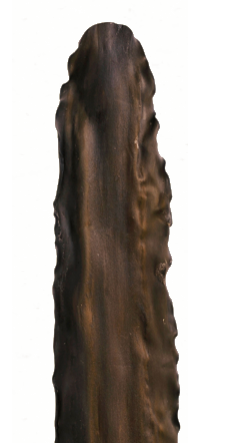 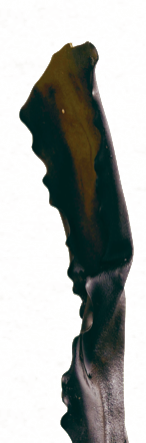 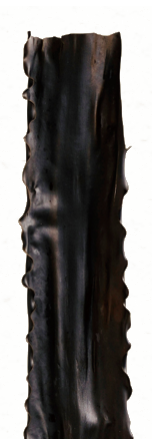 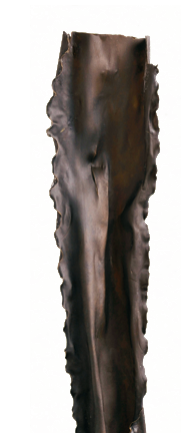 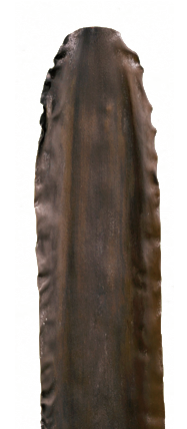 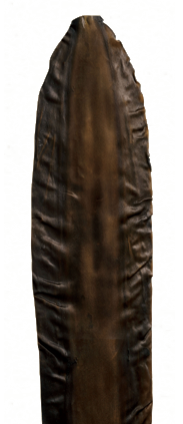 これが全部北海道で採れるよ！
‹#›
利尻こんぶ
　・硬め
　・香りのいい
　　出汁がとれる
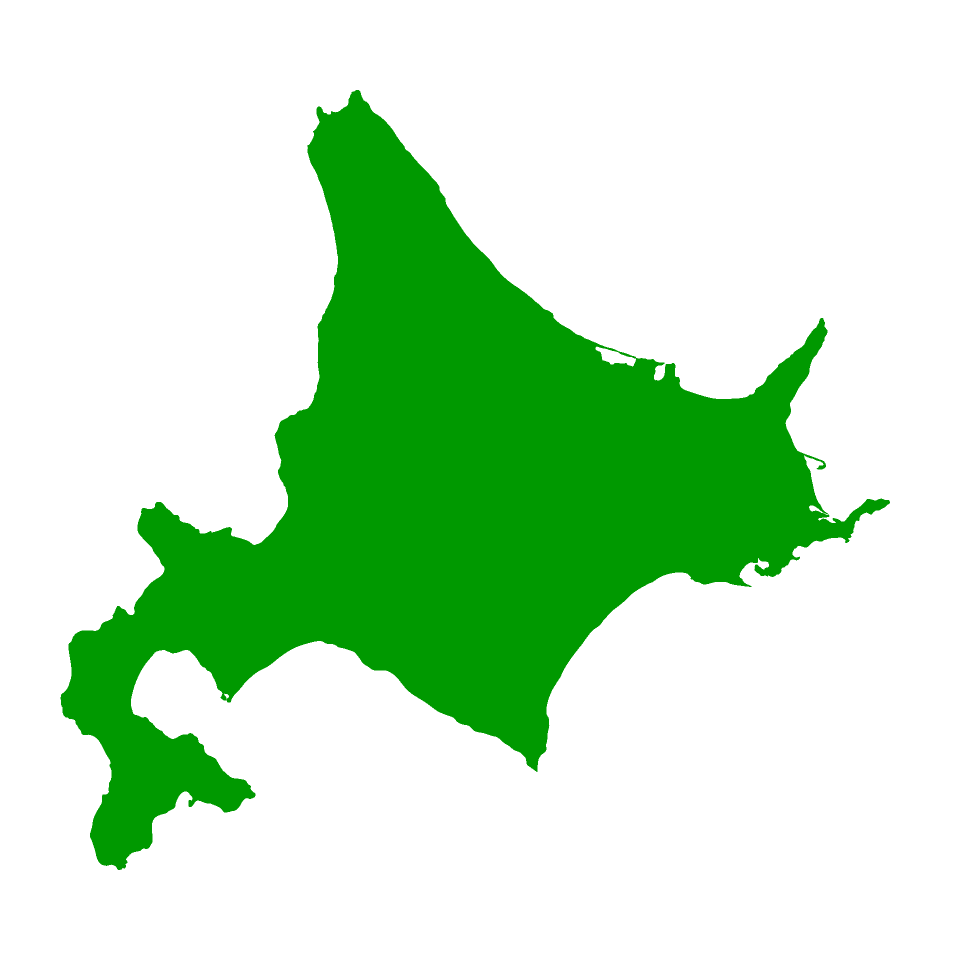 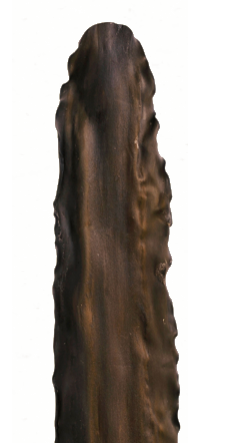 羅臼こんぶ
　・幅が広い
　・柔らかい
　・濃い出汁が
　　とれる
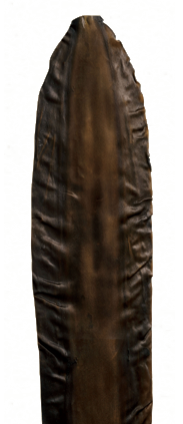 ‹#›
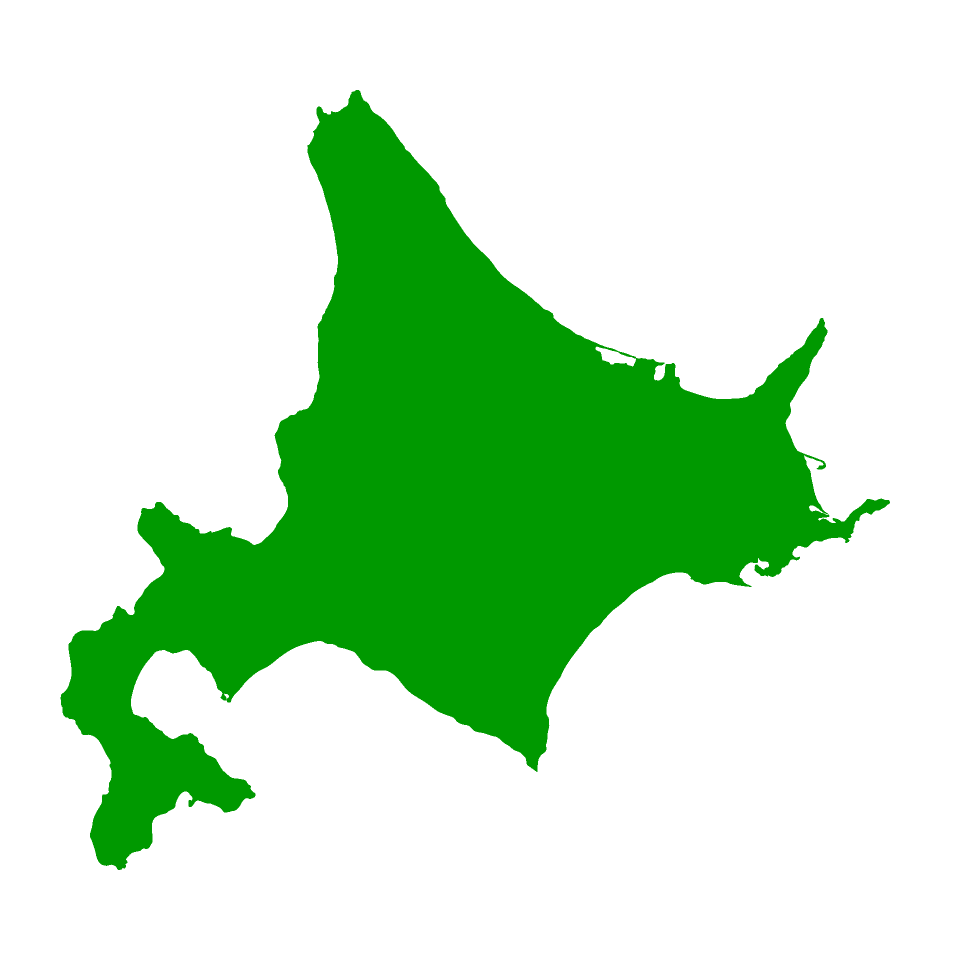 こんぶのひみつを探ろう！
長こんぶ
　・10~20mある
　　　長いこんぶ
厚葉こんぶ
　・幅が広い
　・厚みがある
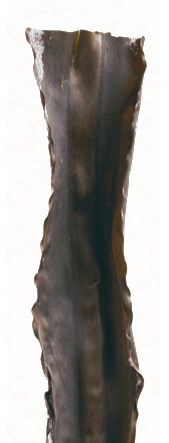 日高こんぶ
　・細くて
　　火が通りやすい
　・料理向き
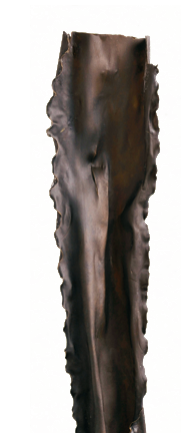 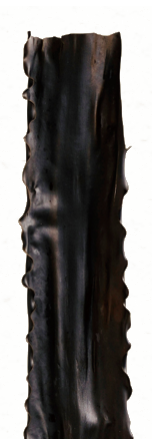 ‹#›
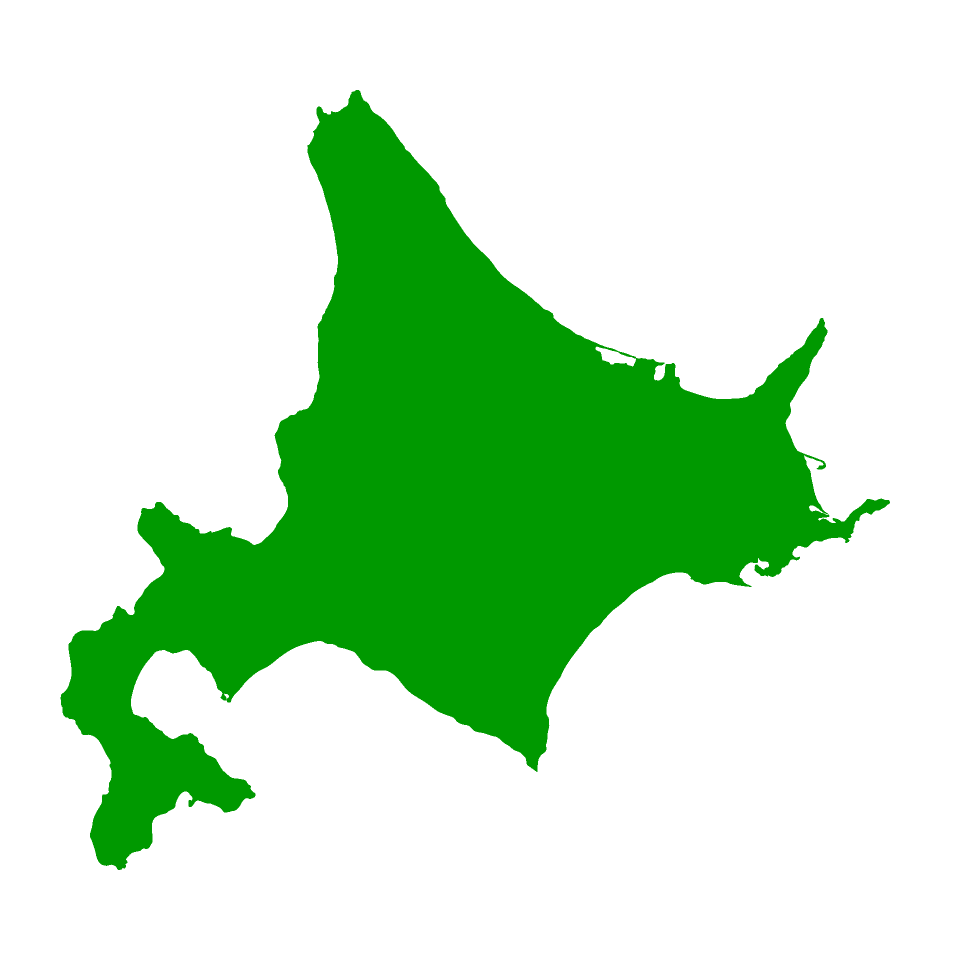 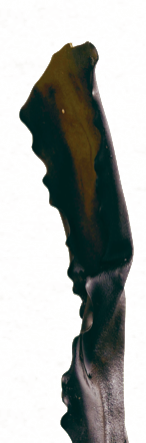 細目こんぶ
　・幅が細い
　・粘りが強い
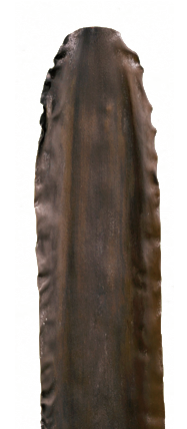 真こんぶ
　・幅が広い
　・厚みがある
　・飾りに使われる
‹#›
だし
出汁ってなんだろう
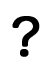 どんな料理に使うんだろう
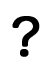 ‹#›
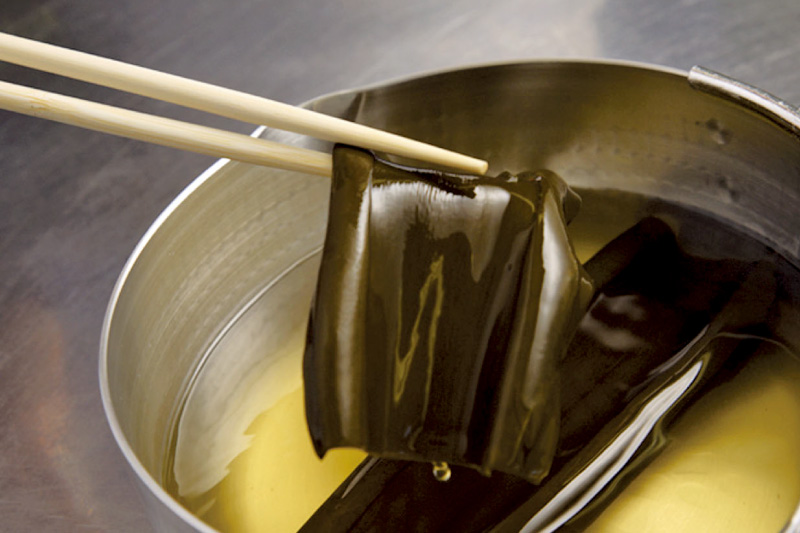 だし
こんぶの出汁って
料理には欠かせない大切なものだね
‹#›
だし
出汁はなんでおいしいと感じるの
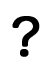 ‹#›
どうしてかわかるかな？
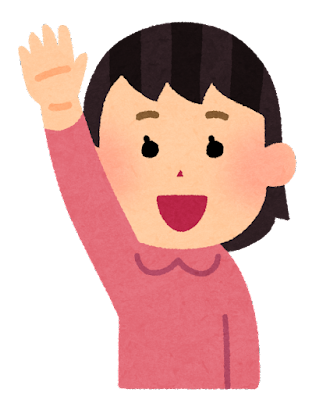 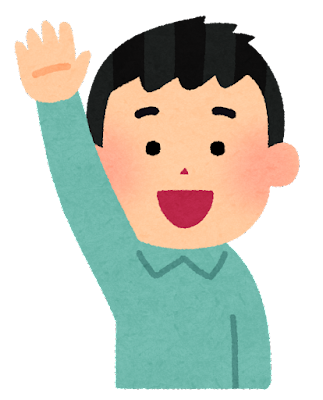 ‹#›
それは
人間には味がわかる
｢味覚｣
という感覚があるから
みかく
‹#›
みかく
人間はどんな味覚を
持っているんだろう
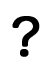 ‹#›
例えばケーキ




どんな味？
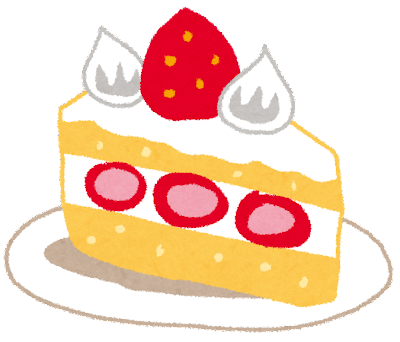 ‹#›
かんみ
甘い　＝　甘味
他にはどんな｢味｣があるかな？
動画を観てみよう！
ー こんぶ動画⑤ ー
‹#›
み
５つある味覚の中で ｢うま味｣ は
こんぶがきっかけで発見されたよ
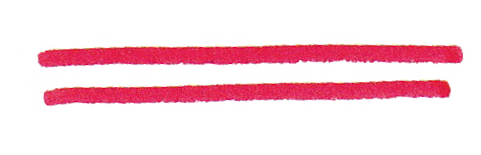 さんみ
かんみ
甘味
酸味
うま味
み
えんみ
にがみ
塩味
苦味
‹#›
なんで辛味は
入っていないんだろう
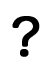 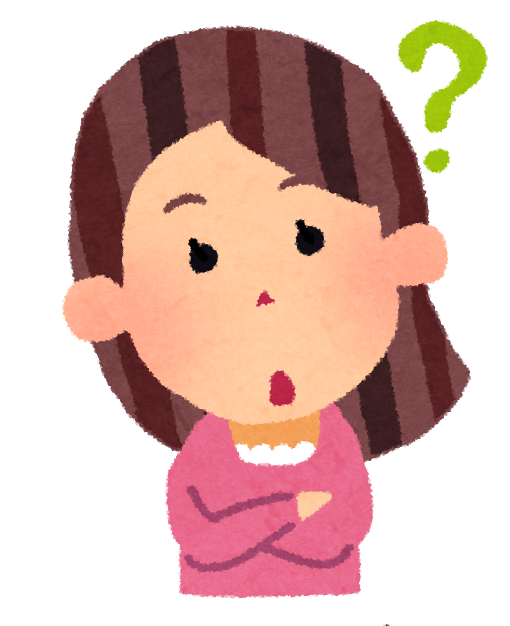 みんなの予想を教えて！
‹#›
つうかく
辛味　＝　痛覚や温度感で感じる味

実は、痛みのような刺激なんだ！

だから味覚とは別もの言われているよ
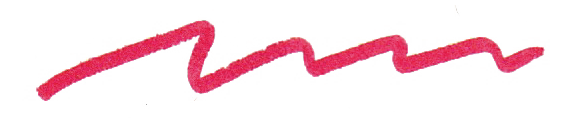 ‹#›
こんなにたくさん発見もあるこんぶ
その歴史や漁について
動画を観てみよう！
ー こんぶ動画① ー
‹#›
いつから
食べるようになったのかな？

正解は•••
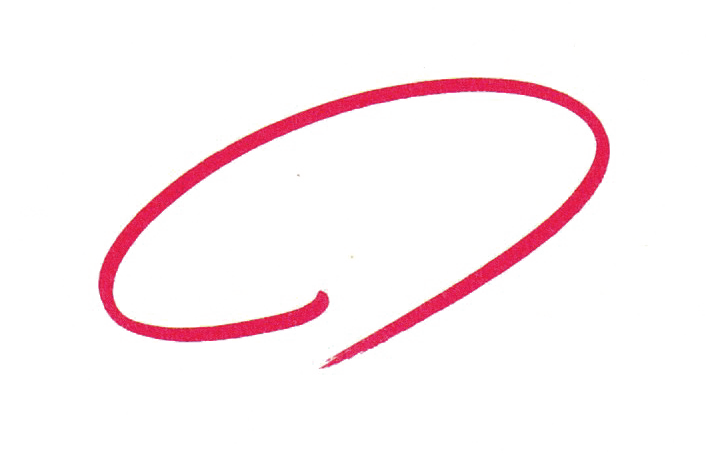 縄文時代から
‹#›
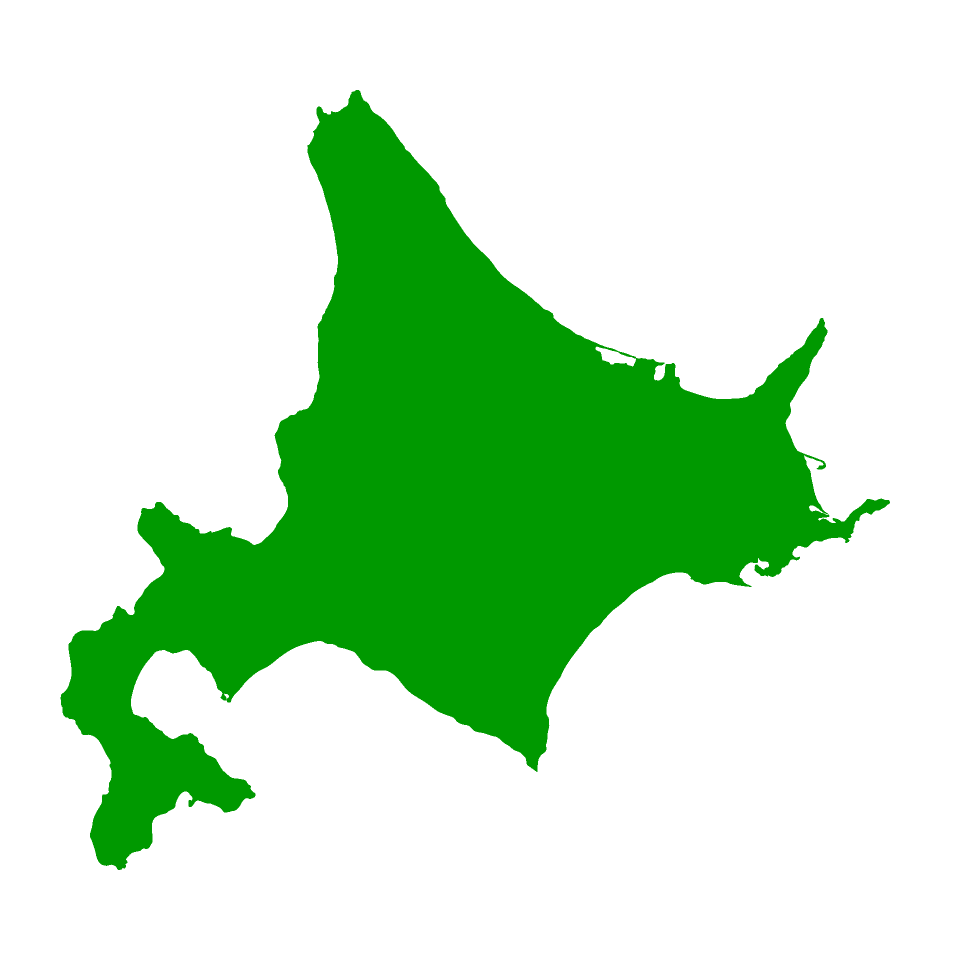 なんと日本のこんぶの
9割が北海道産
‹#›
一年のうちで
こんぶが採られる時期とその方法は
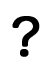 考えながら動画を観てみてね！
ー こんぶ動画③ ー
‹#›
こんぶ漁の時期は•••
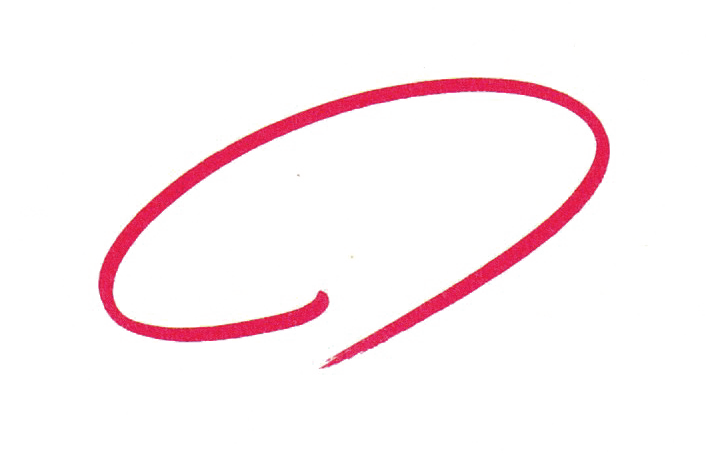 7月〜10月
‹#›
採る方法は
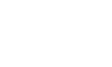 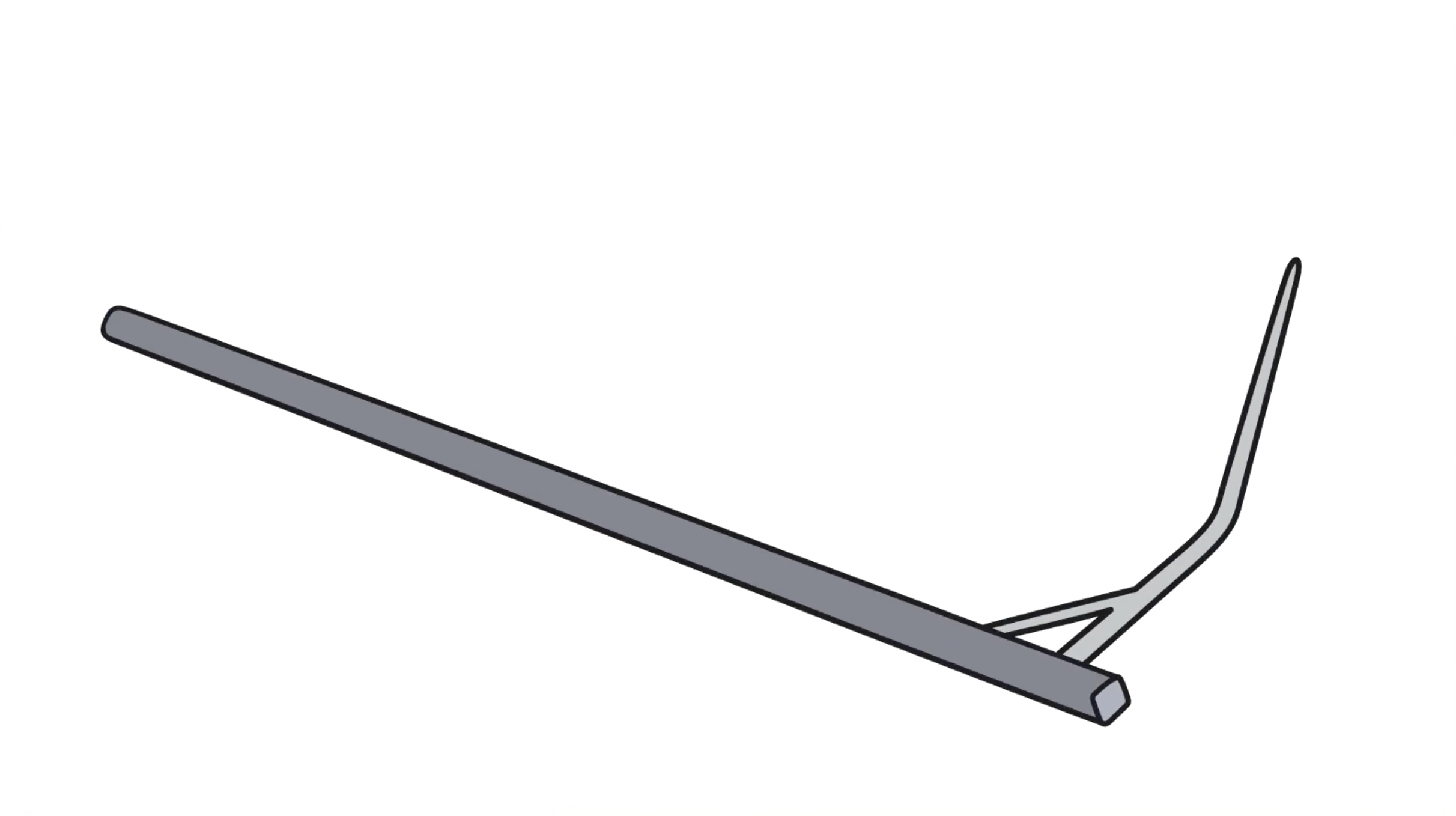 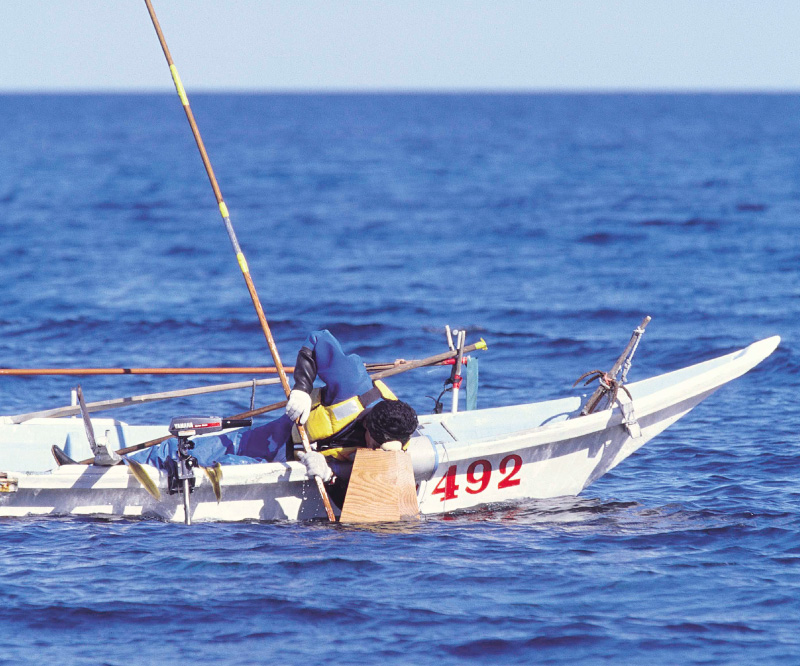 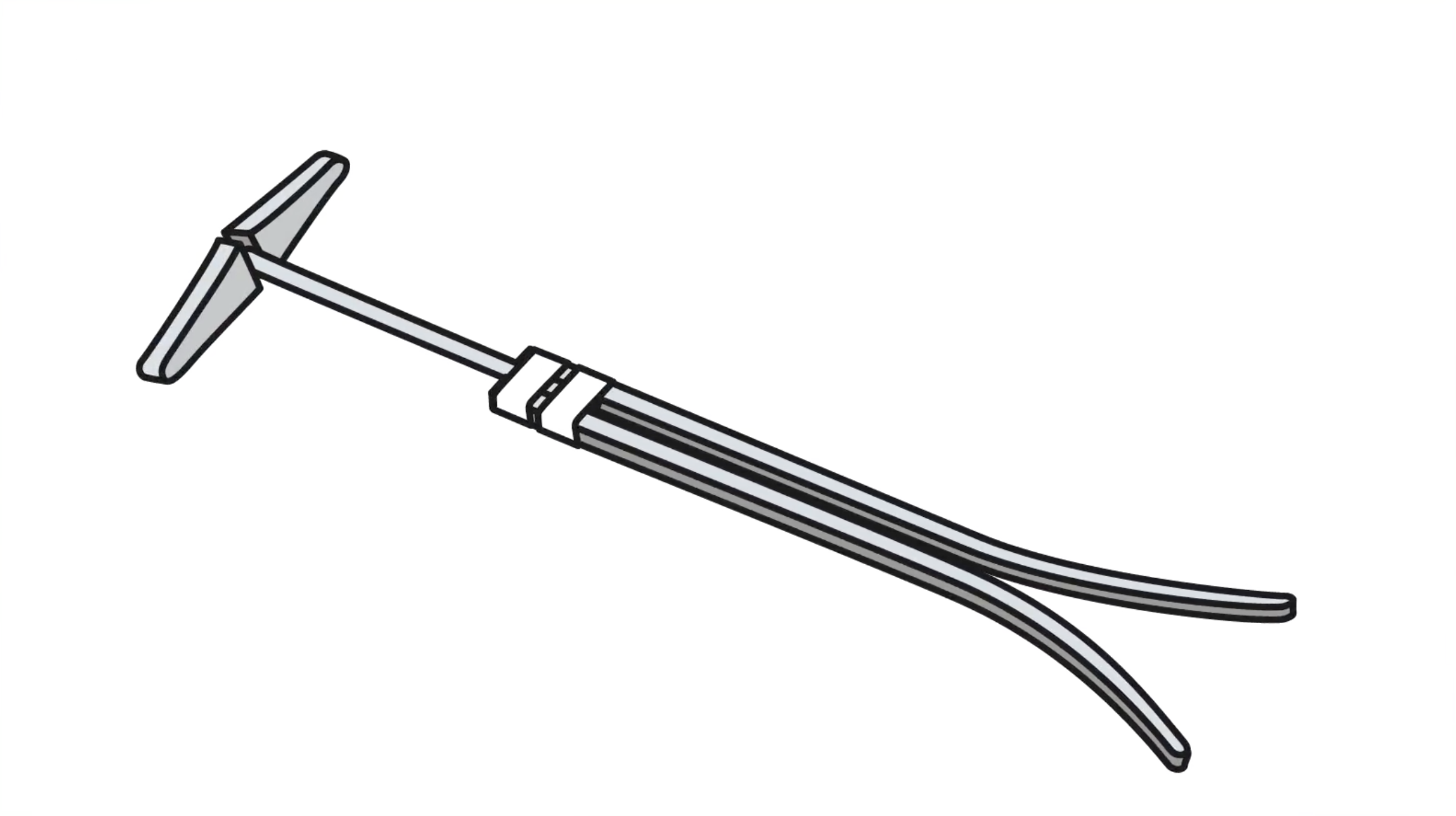 深さに合わせて
なが〜い竿を使って
絡めとる！
‹#›
海からみんなのもとに届くまで
いろんなことが
手作業で行われているんだね！
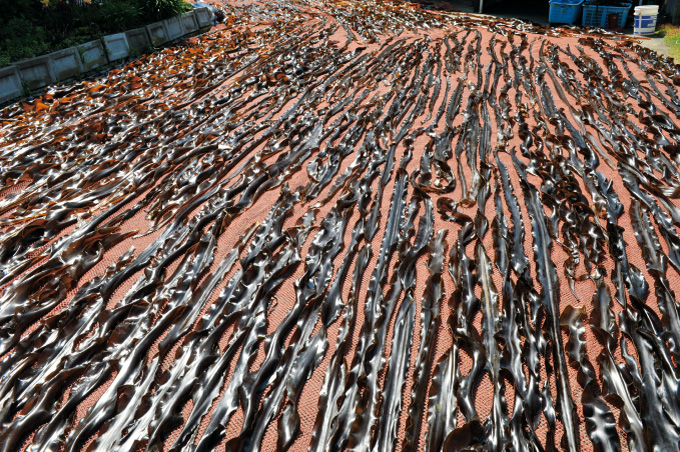 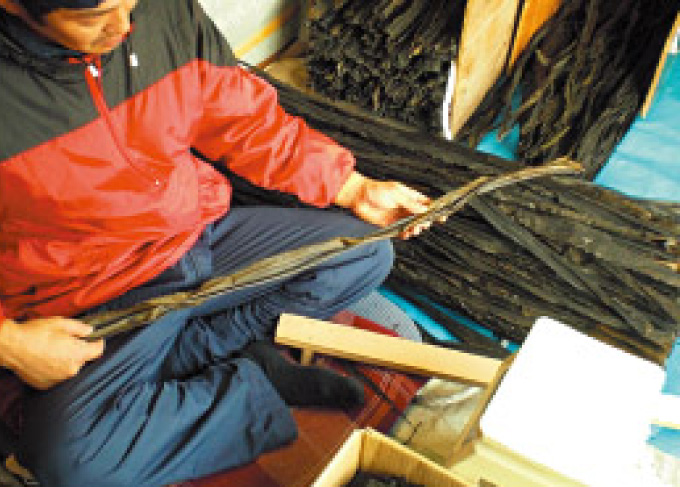 干したり
品質チェックをしたり•••
‹#›
こんぶのひみつはまだまだたくさん！
まとめ動画を観てみよう！
ー こんぶ動画⑥ ー
‹#›
さいごに
今日の授業で感じたことを
自由に書いてみよう！
‹#›
こんぶのひみつは
まだまだたくさんあるよ！
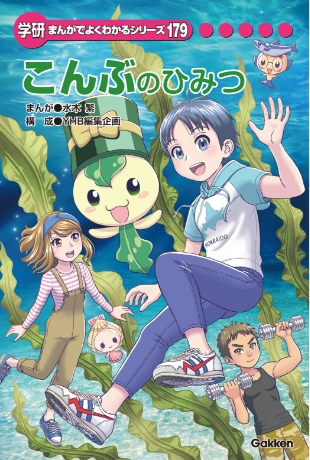 こんぶについて
もっともっと
知りたくなったら、
図書館や図書室にある
『こんぶのひみつ』を
読んでみてね！
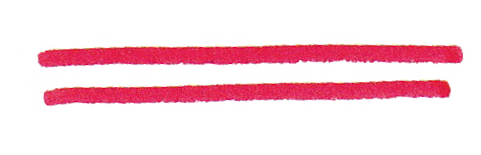 画像引用元：北海道ぎょれんHP
‹#›
おわり
‹#›
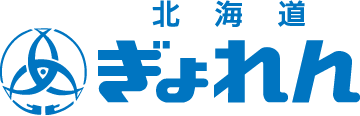